Основные понятия в тригонометрии
Угол в 1 радиан, это центральный угол, который опирается на дугу окружности, длина которой равна длине радиуса.
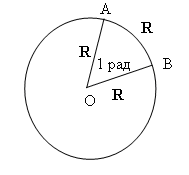 Справедливы формулы зависимости между радианной и градусной мерой:
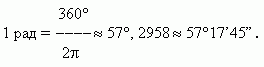 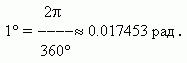 Таблица значений наиболее часто встречающихся углов в градусах и радианах:
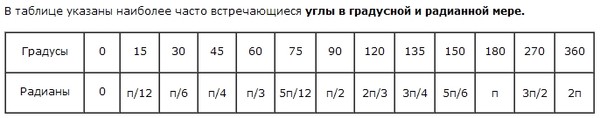 Тригонометрический круг
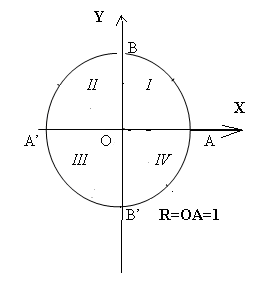 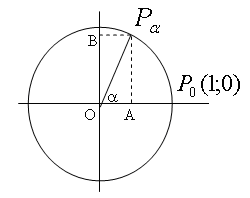 Синус, косинус, тангенс и котангенс

Косинусом угла α называется абсцисса x точки 
Синусом угла α называется ордината y точки 
При этом тангенсом угла α называется отношение синуса этого угла к косинусу, а котангенсом угла α называется отношение косинуса этого угла к его синусу.
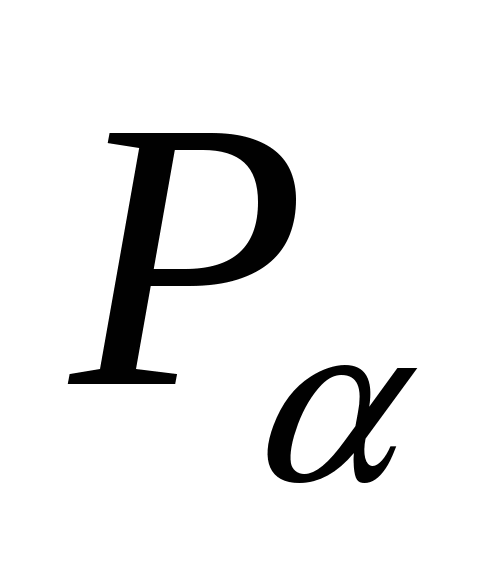 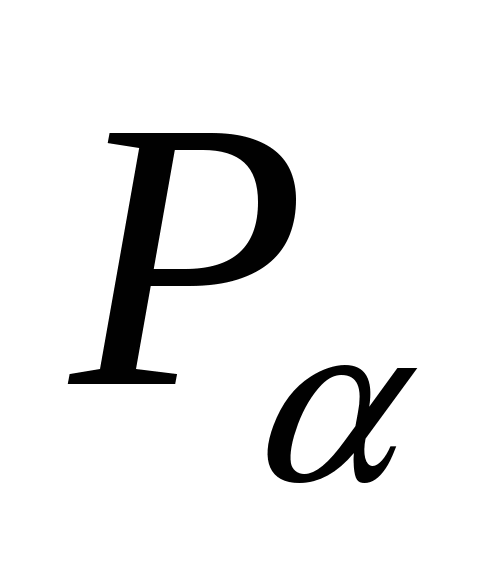 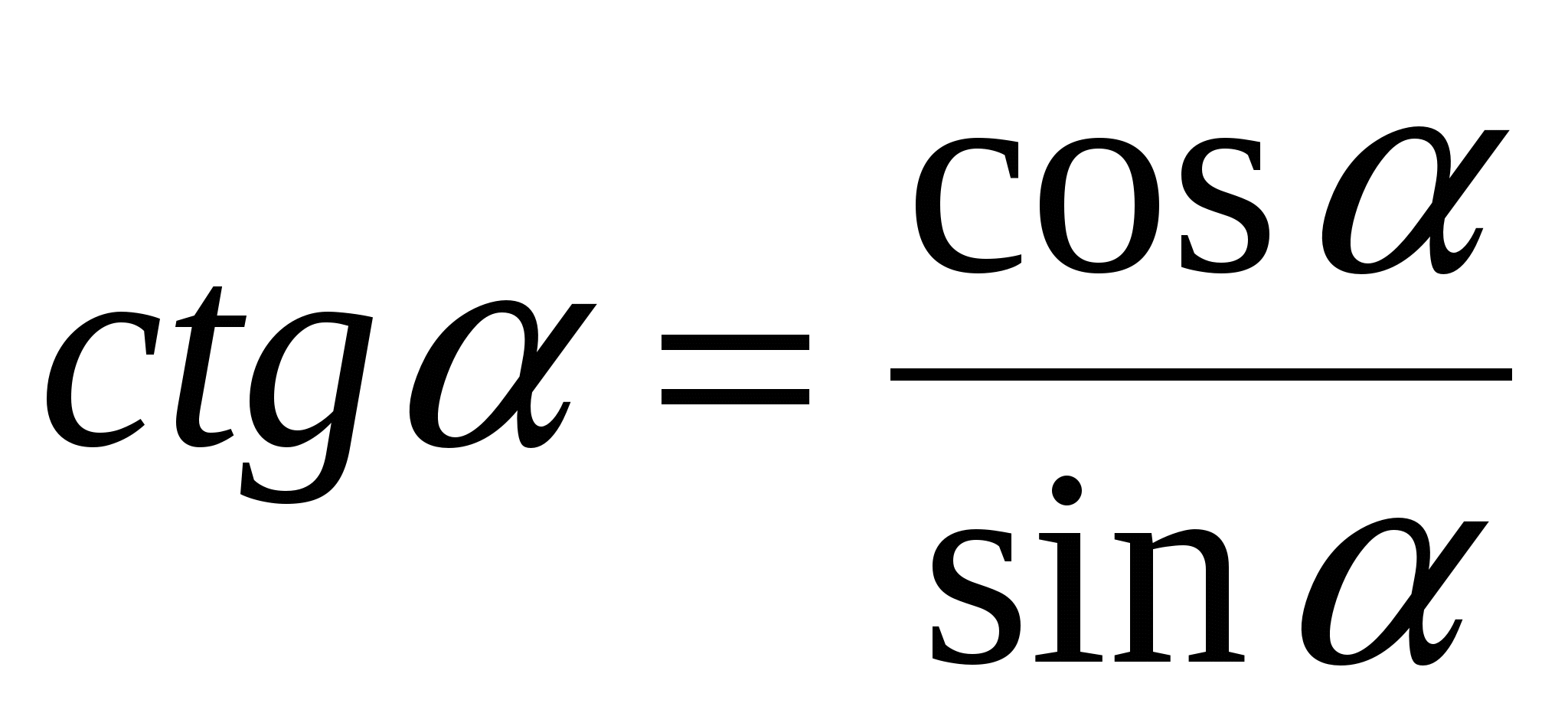 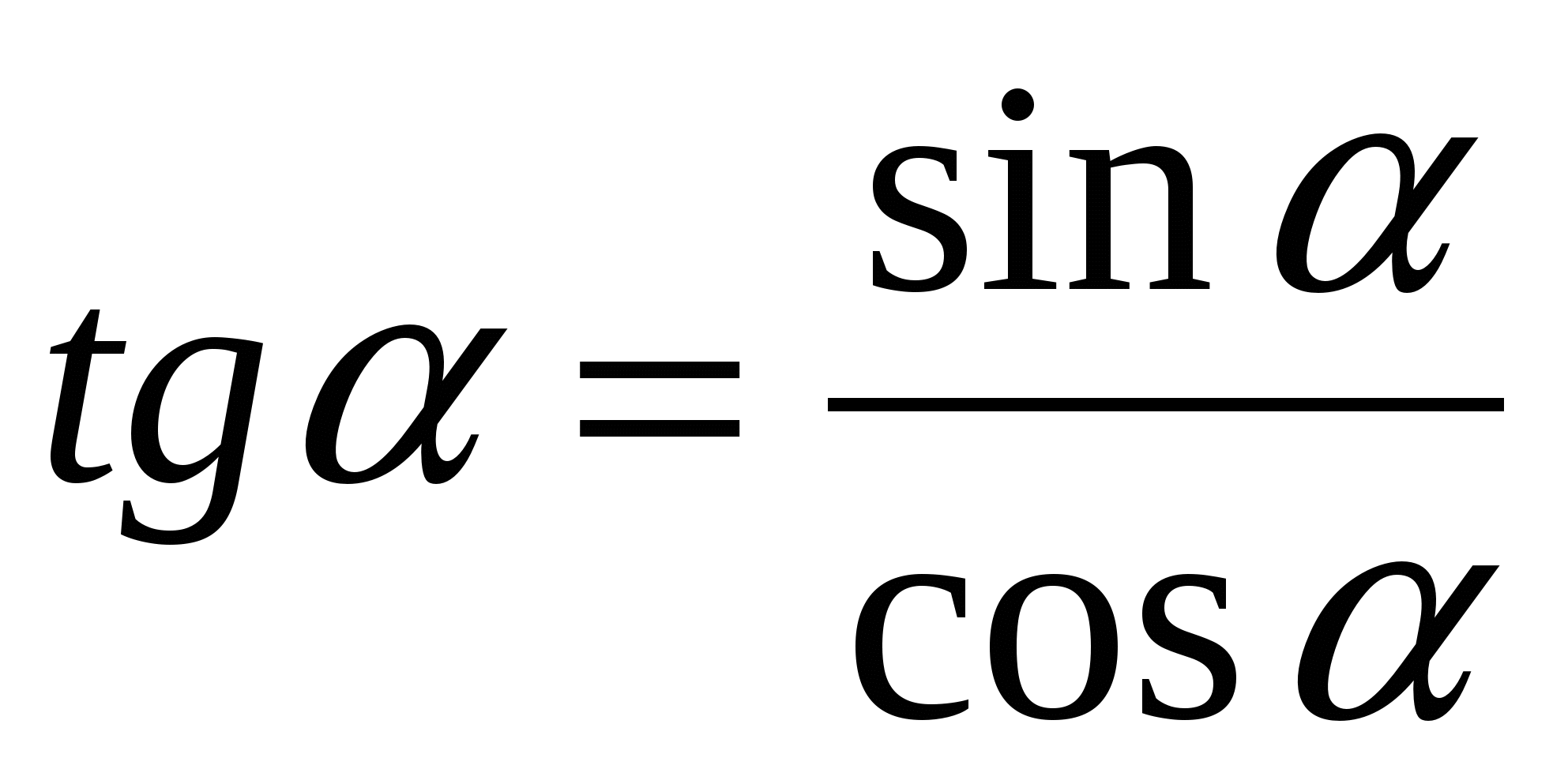 Знаки синуса, косинуса и тангенса:
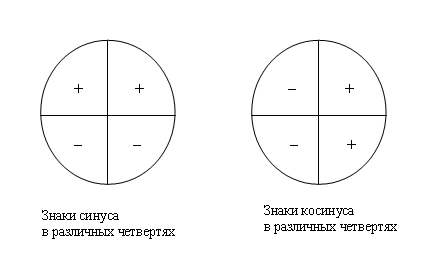 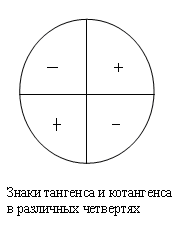 Синус, косинус, тангенс и котангенс углов a и - a.
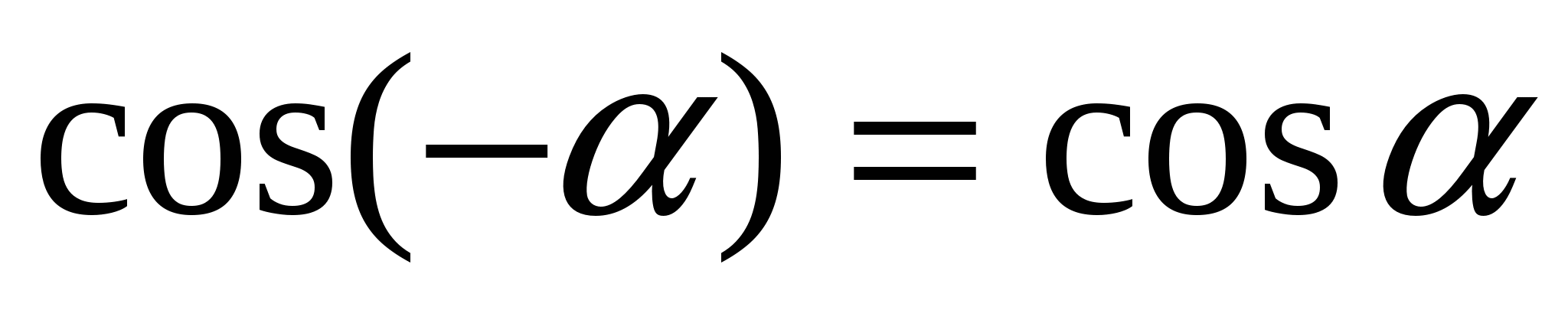 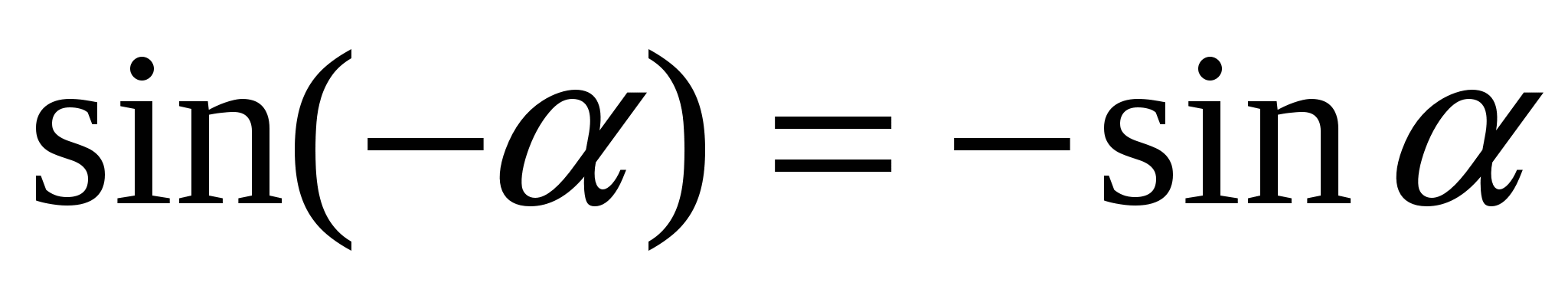 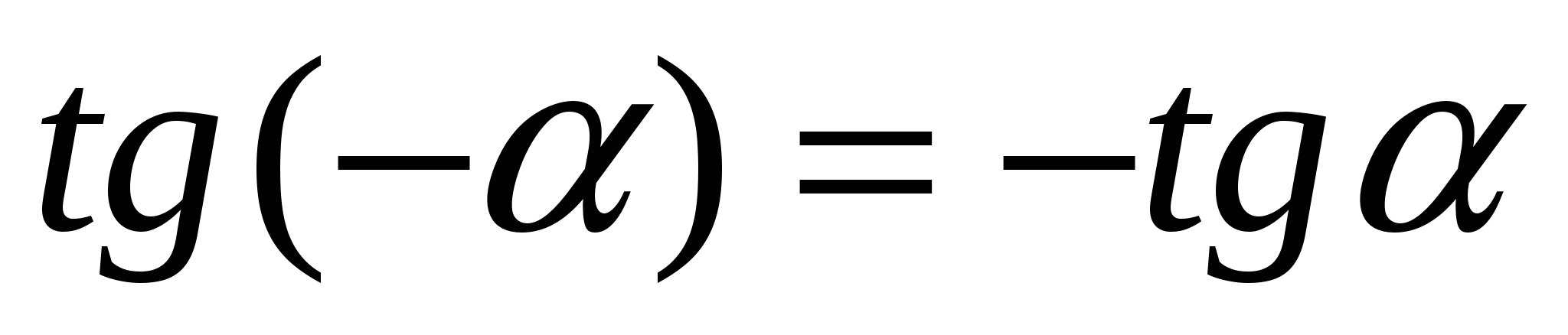 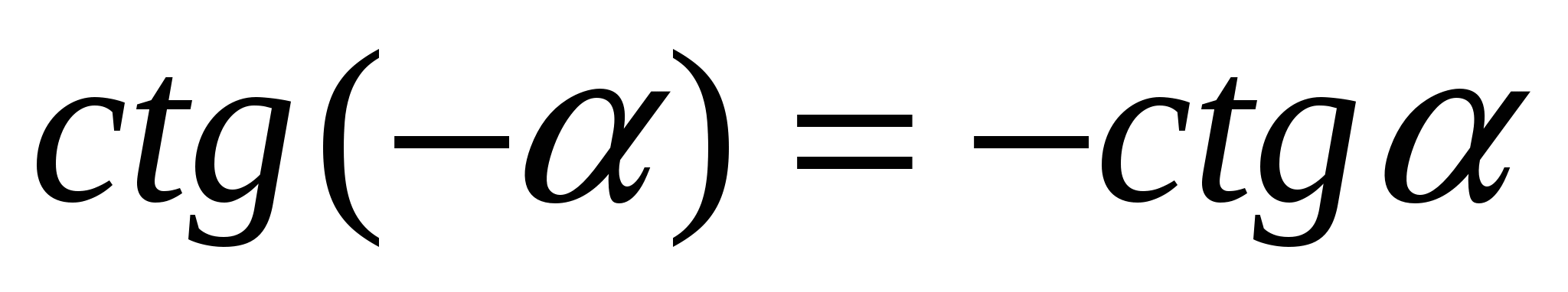